Bedrohungen heute – Herausforderungen von morgen
Marco PreußHead of Global Research and Analysis Team, Germany
Kaspersky Labs GmbH
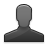 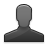 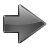 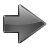 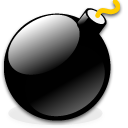 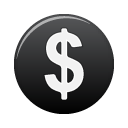 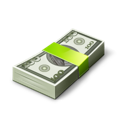 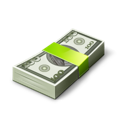 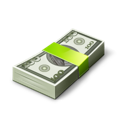 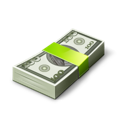 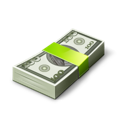 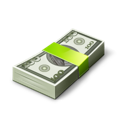 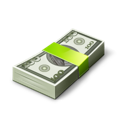 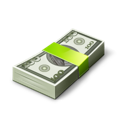 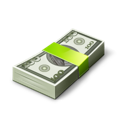 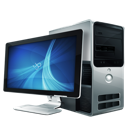 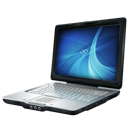 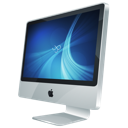 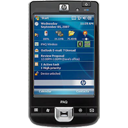 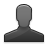 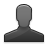 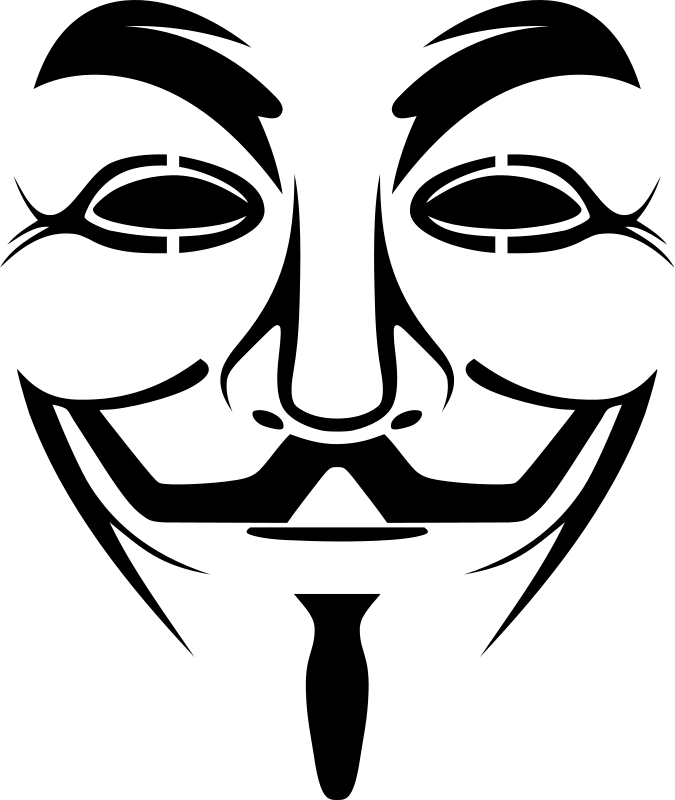 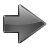 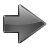 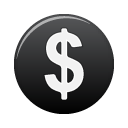 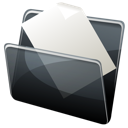 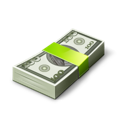 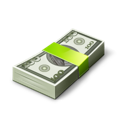 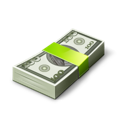 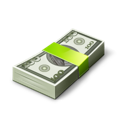 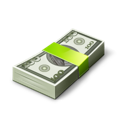 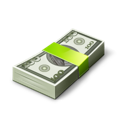 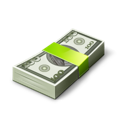 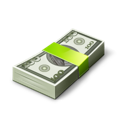 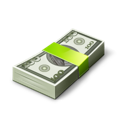 Cybercrime & Underground
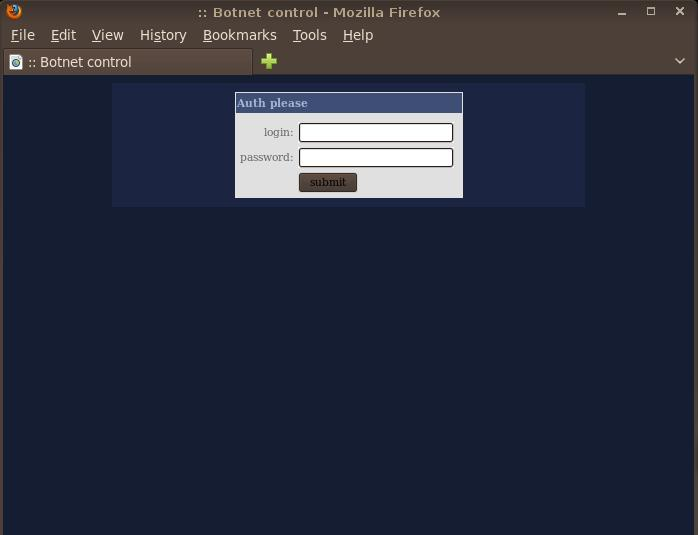 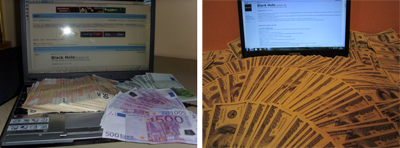 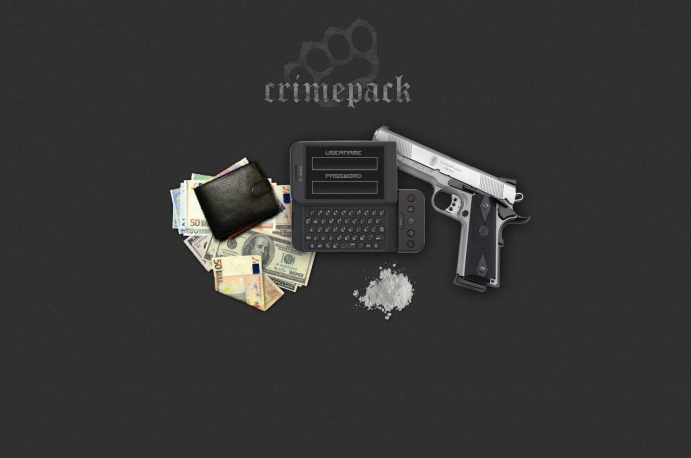 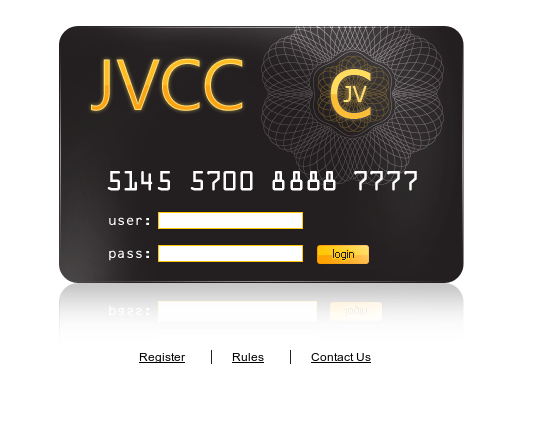 Targeted Attacks
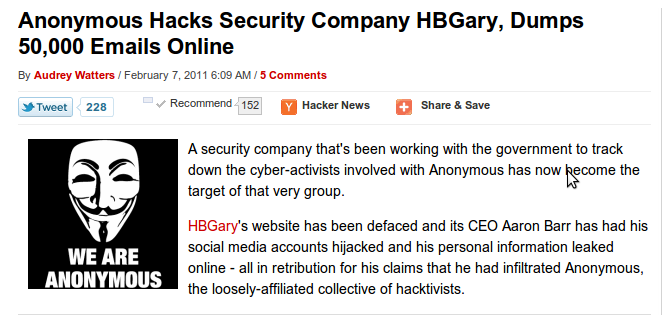 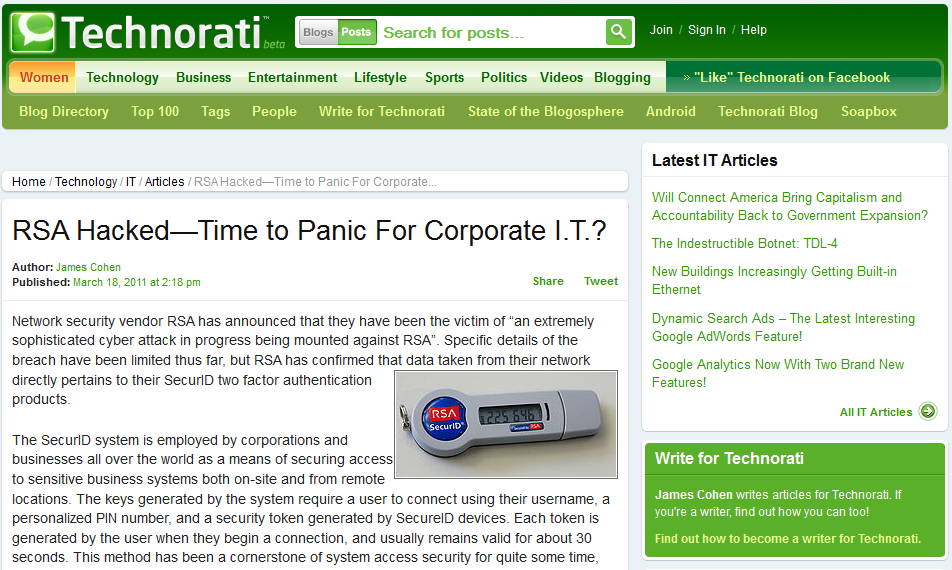 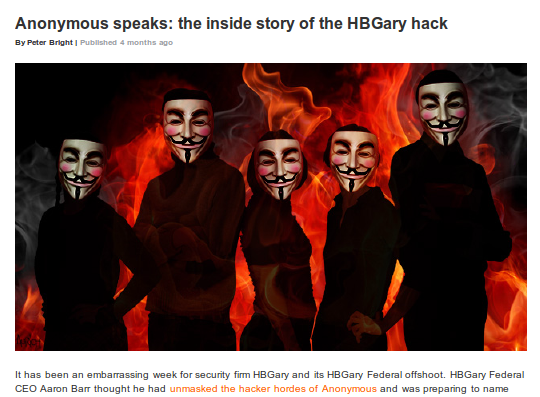 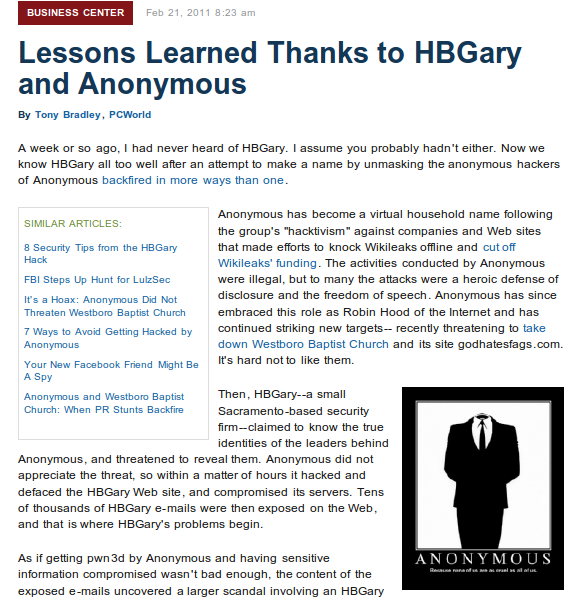 HBGary Federal
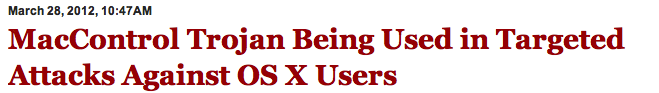 > 50.000confidential e-mails leaked
PR Schaden
CEO zurückgetreten
Cyber…what? Sabotage or war?
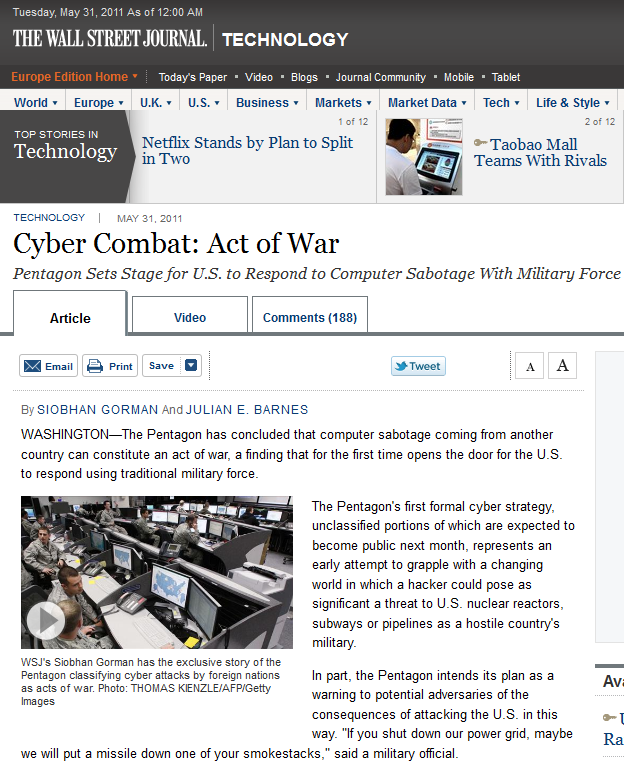 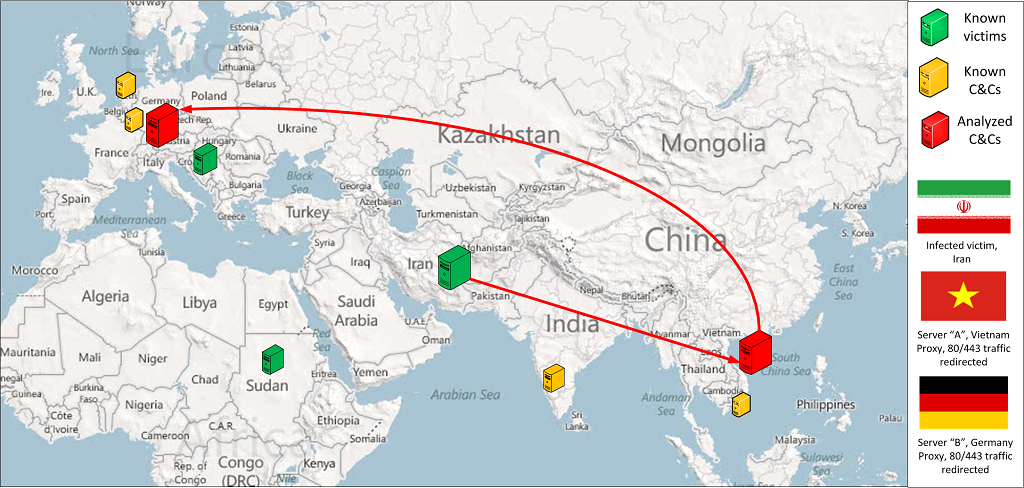 Quote:"‘If you shut down our power grid, maybe we will put a missile down one of your smokestacks‘ said a military official“
Duqu was designed to spy on Iran’s nuclear program. 
It was active since 2008, preceding Stuxnet.
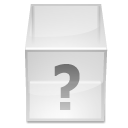 Health Care
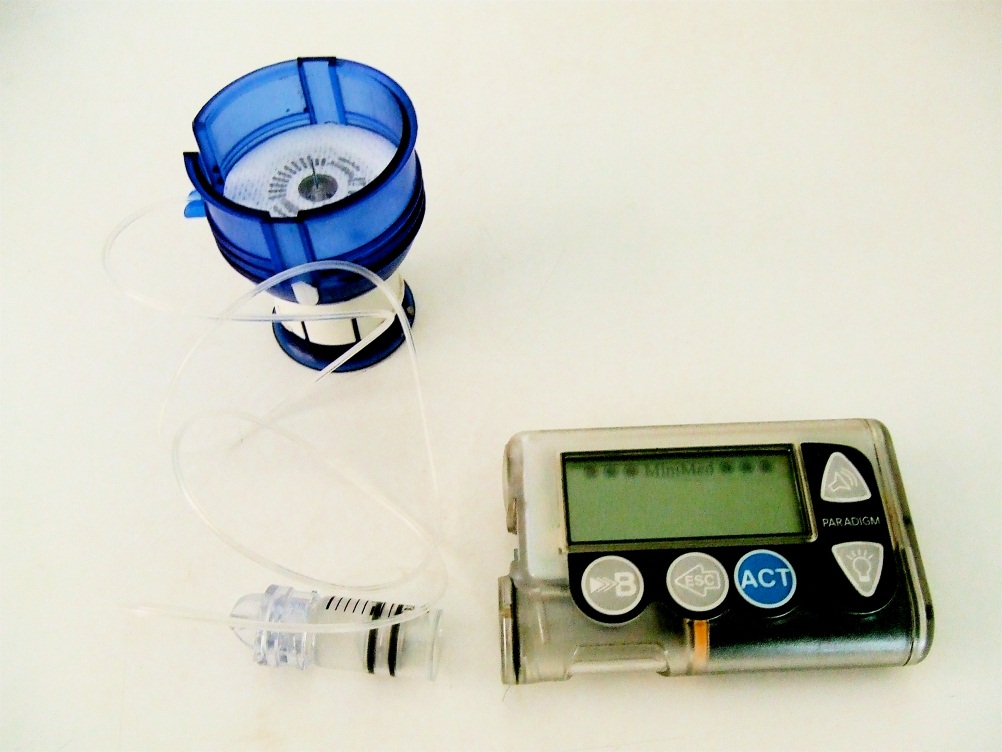 Insulinpumpe mit Wireless-Remote-Control
Hack: 2011 by Jerome Radcliffe
Herzschrittmacher mit unverschlüsselter Wireless-Remote-Control
Hack: 2008 by Kevin Fu
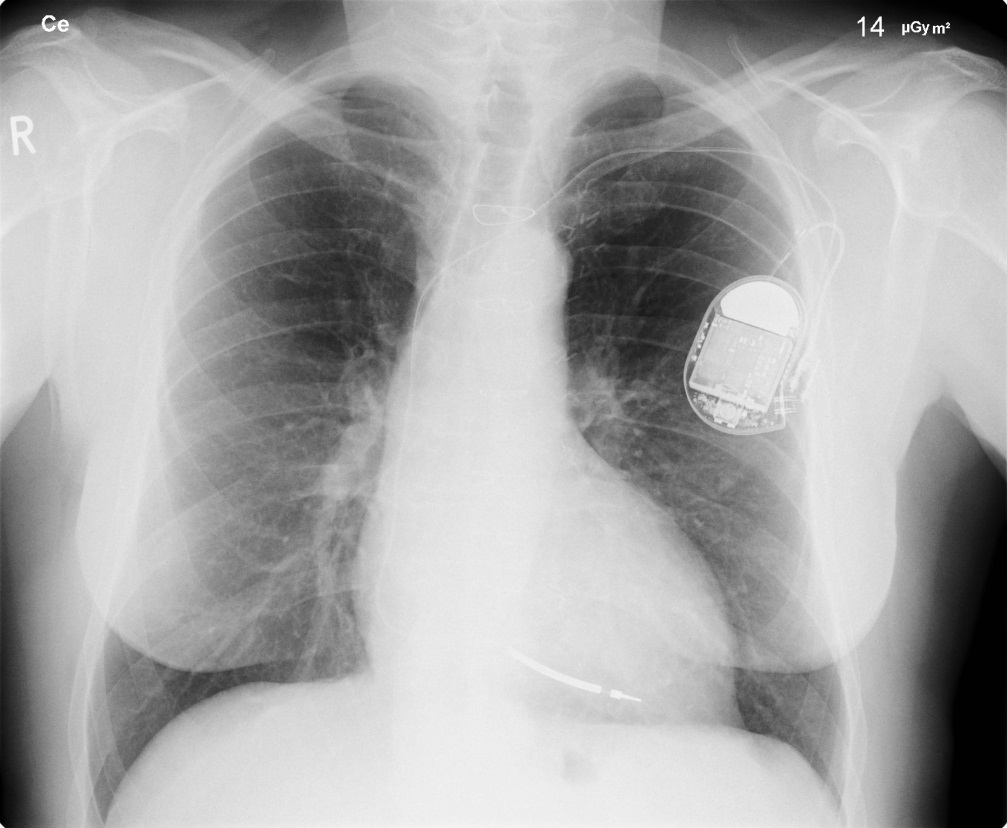 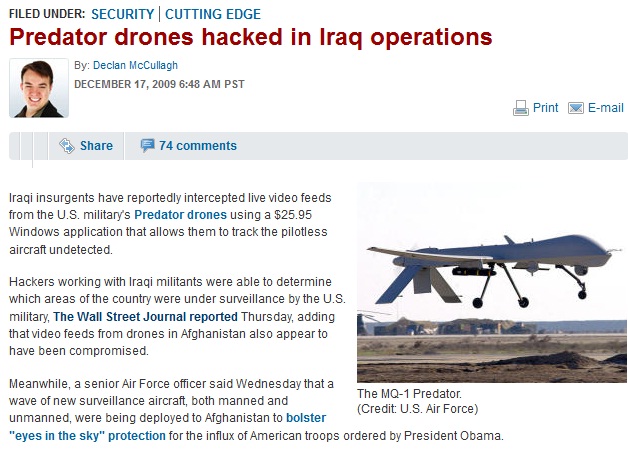 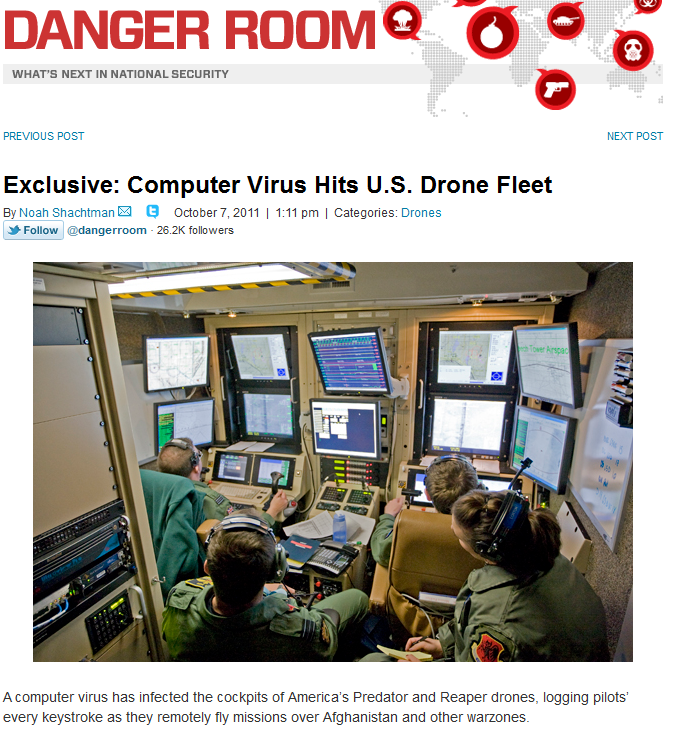 General Atomics MQ-1 Predator
Unmanned aerial vehicle (UAV)
Fully remote controlled

Armed version in use since 2001

Can be equipped with Hellfire missiles
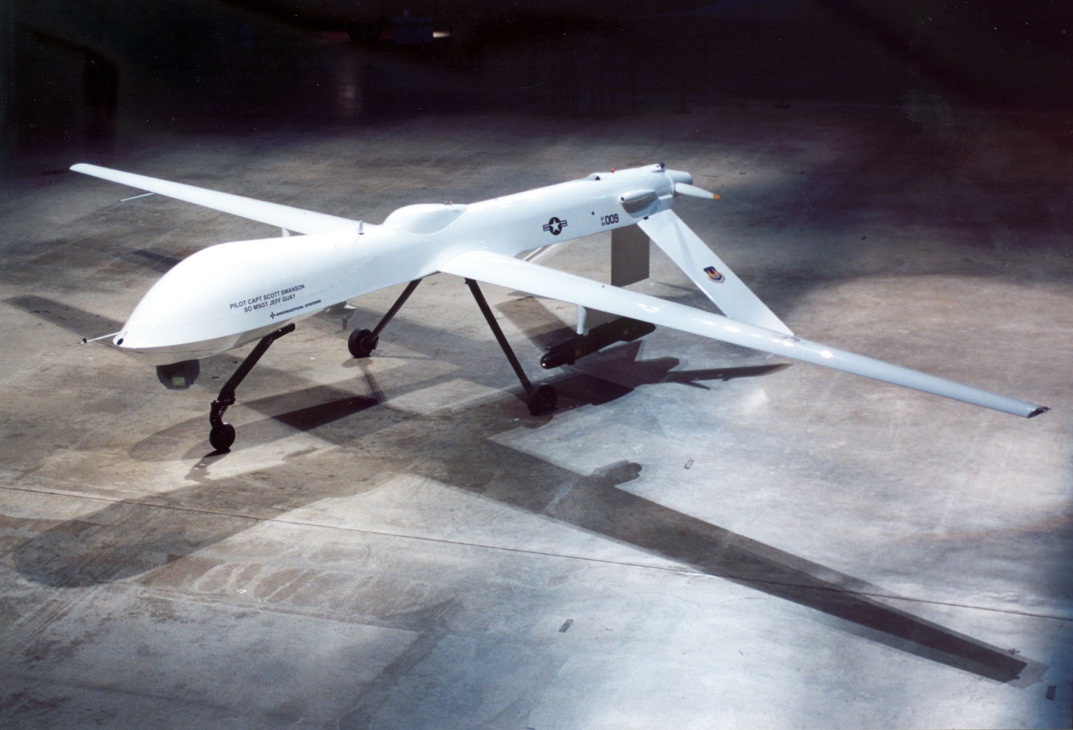 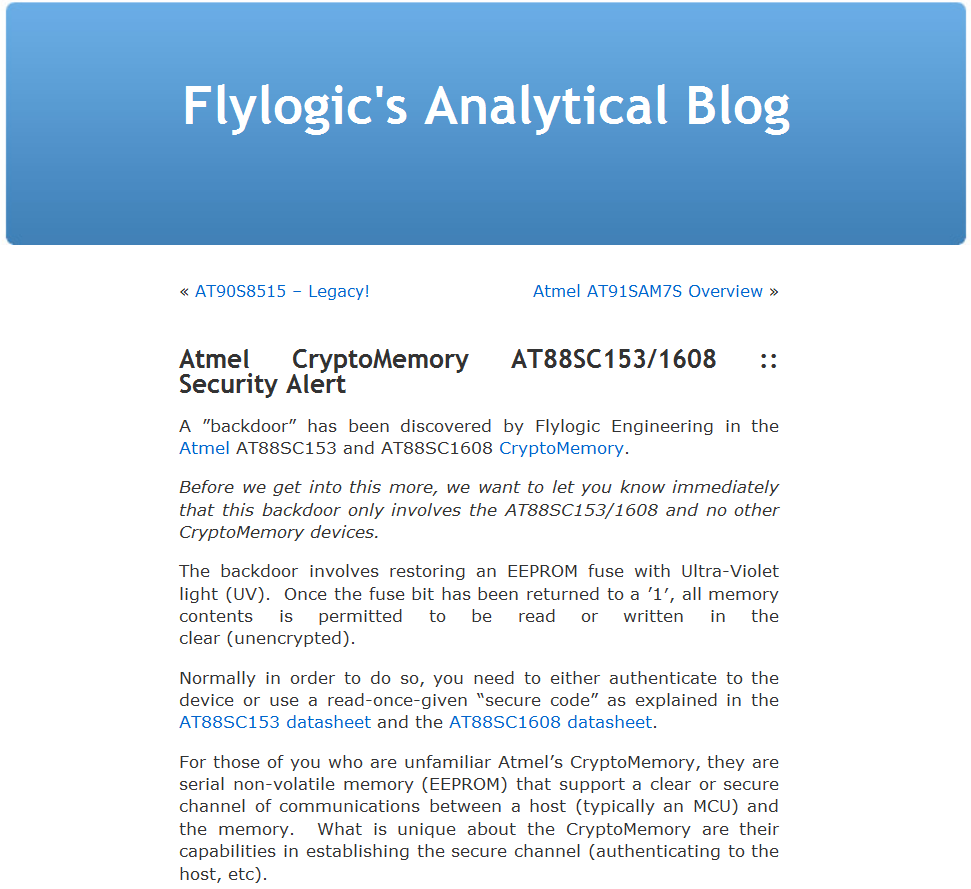 Hardware backdoors and "backdoors"
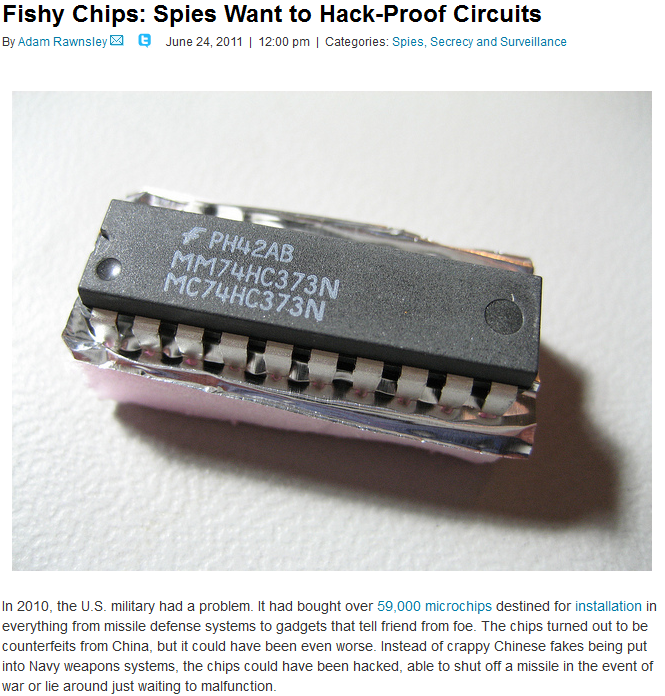 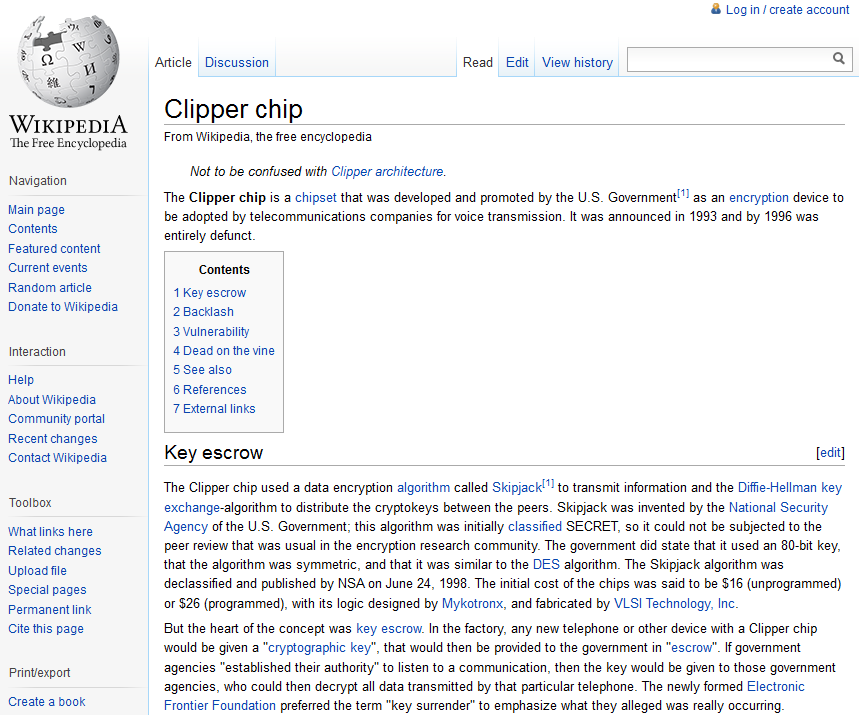 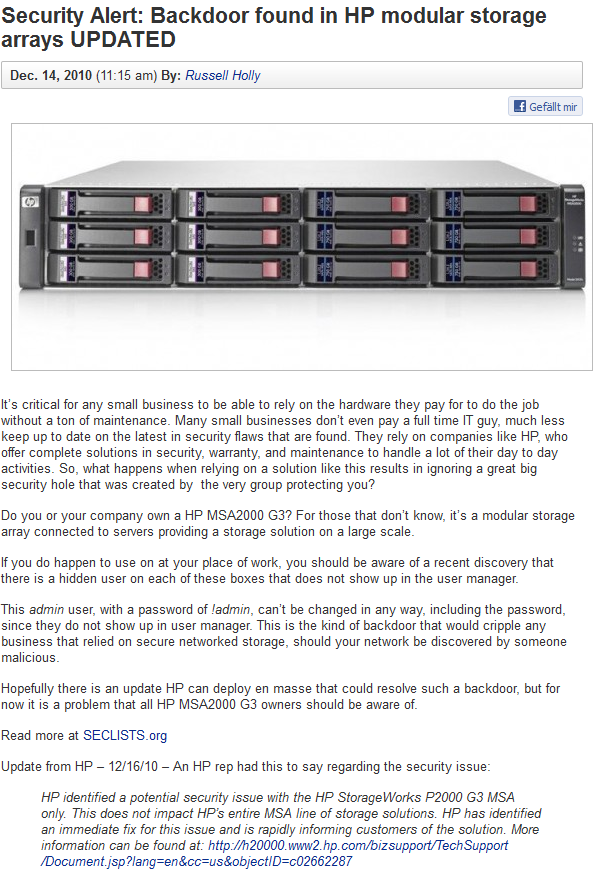 Source: http://www.wired.com
PAGE 11
|    ISSE 2011 Prague   |   23rd of November 2011
Source: http://www.flylogic.net
Vielen Dank!